Презентация к НОД по развитию речи
«Экскурсия в лесной кинотеатр» 
с использованием элементов моделирования











Воспитатель: Дудина Галина Павловна
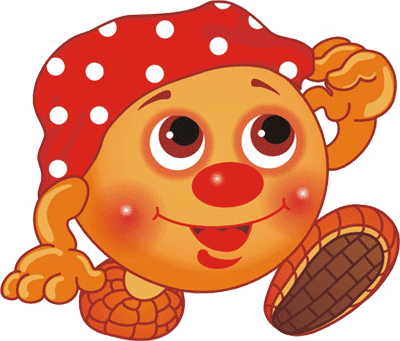 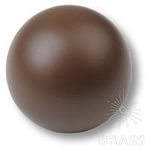 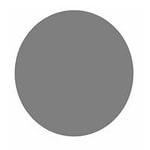 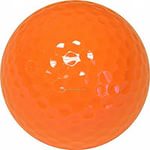 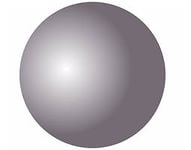 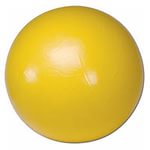 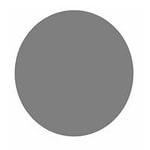 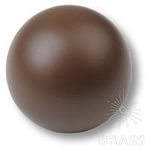 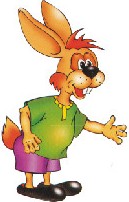 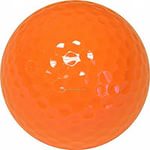 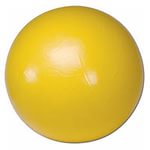 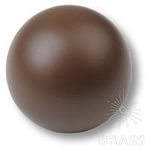 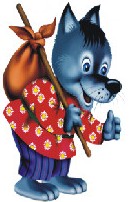 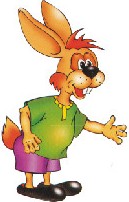 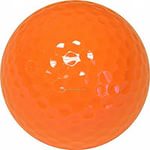 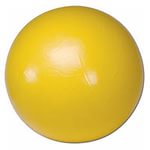 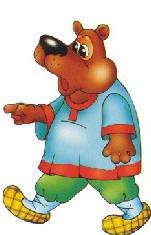 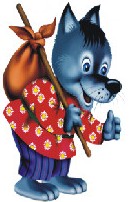 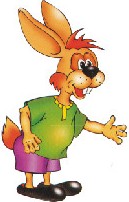 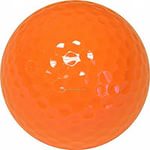 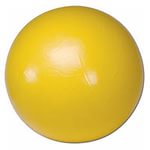 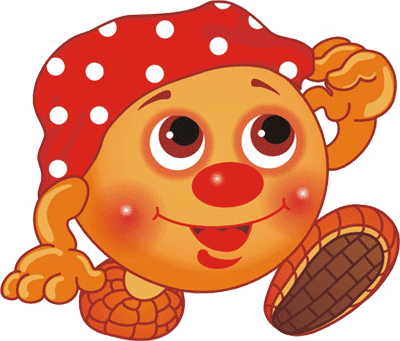 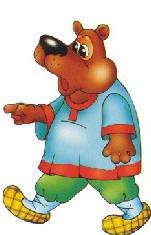 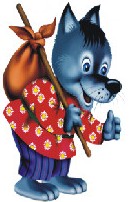 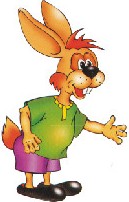 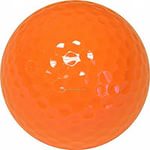 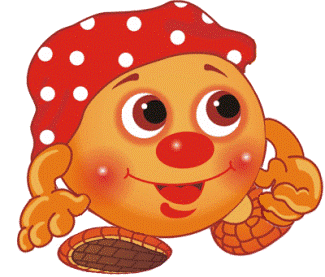 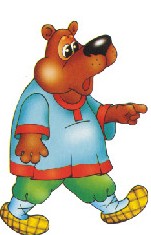 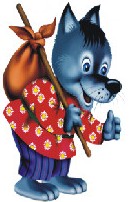 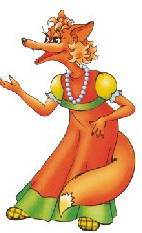 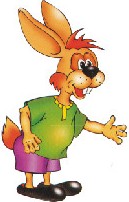 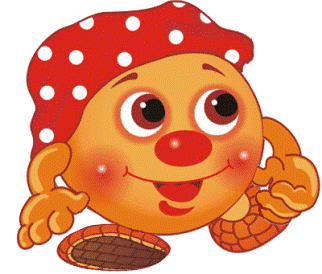